1. Go to the Horizon 2020 Framework Programe page under find Calls for Proposals and Tenders
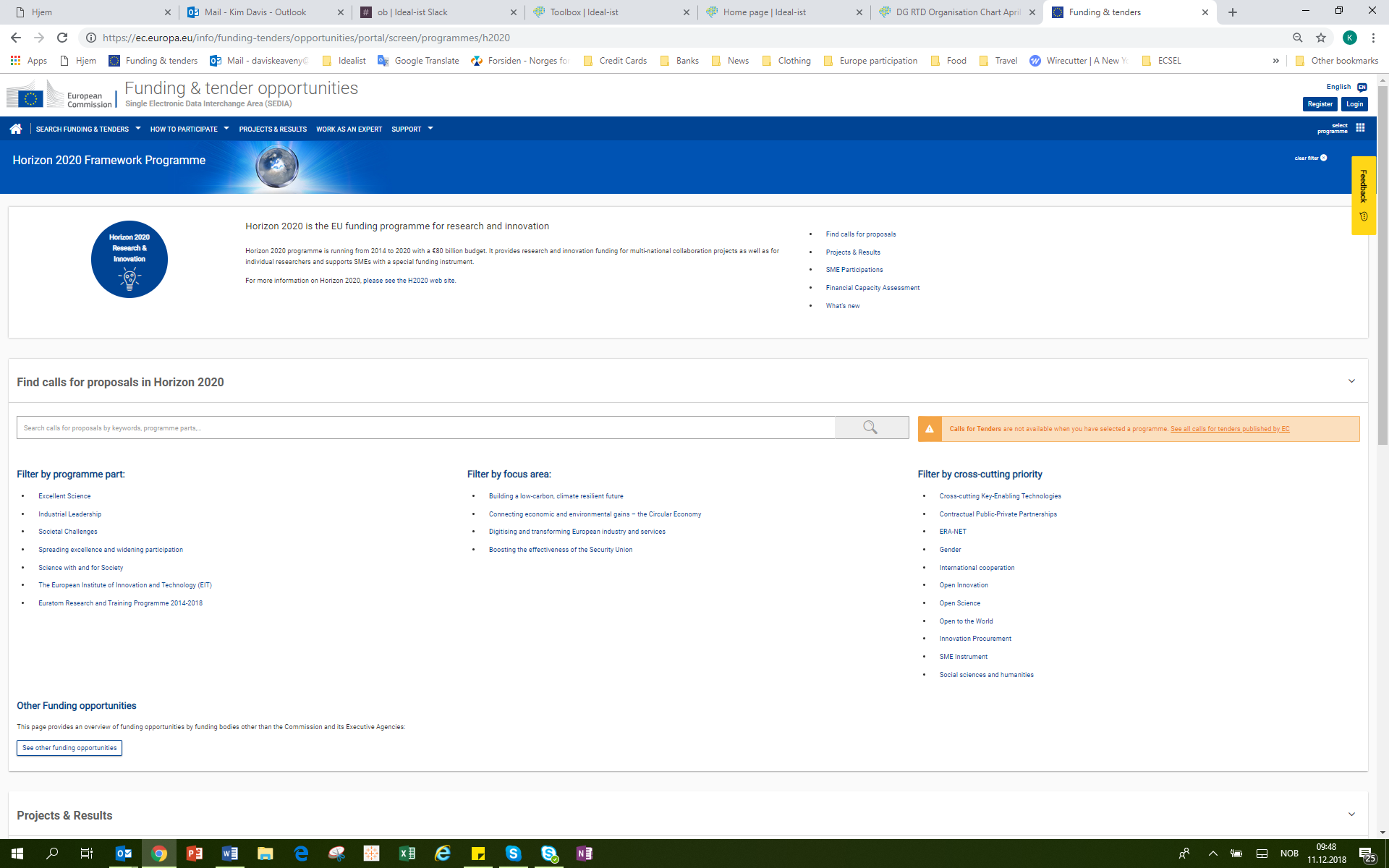 2. Click on See other funding opportunities.
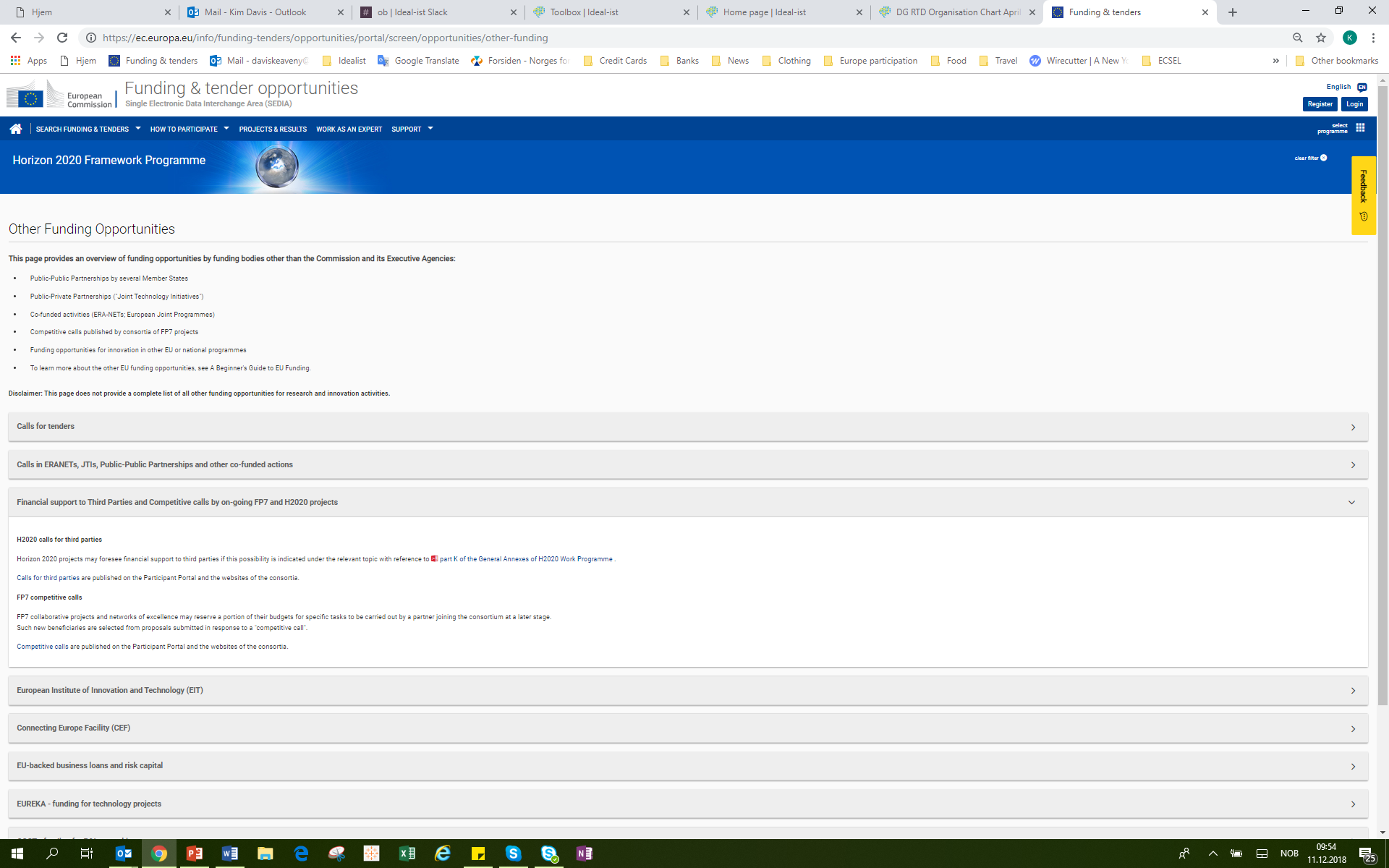 3. Click on Financial Suppport to Third Parties …
4. Click on Calls for third Parties …
… easy right?